Teacher notes
Pre-requisite reading:
Flannagan, C., Berry, D, Jarvis, M. & Liddle, R. (2015) AQA Psychology. Cheltenham: Illuminate Publishing.  (p.172-173)
https://www.illuminate.digital/aqapsych1/
https://www.simplypsychology.org/experimental-method.html; https://www.simplypsychology.org/validity.html; https://www.simplypsychology.org/reliability.html
Prior Learning:
Lesson 1,2 & 3 covering experimental methods, control of variables & experimental design
WALT, Outcomes & PLC ref.:
WALT: Understand the importance of choosing the most appropriate type of experiment for psychological research. Outcomes: Describe the difference between validity and reliability; Explain different types of experimental research method; Evaluate different types of experimental research method in terms of validity and reliability.  PLC ref.: AQA Paper 2 –3.2.3 (a); 3.2.3.1 (m,n)

Starter:
Complete exam questions – feedback on both correct answers & exam technique
Main Activities:
Watch the 2 videos on Reliability & Validity and complete notes in study booklet
Write notes on different types of experimental research method & strengths and limitations
Complete Apply it Concepts activity on P.172, ensuring each choice is justified appropriately
Plenary:
Choose plenary activity
Assessment:
Assessment to be carried out at each activity and appropriate feedback given
Differentiation:
Challenge activities to stretch Higher Ability students; choice of plenary activity
A Level Psychology Year 1  –  Paper 1: Psychopathology – OCD (Clinical Characteristics)
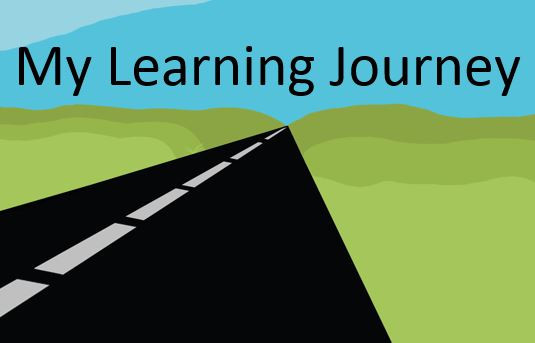 WALT: Understand the clinical characteristics of OCD and how they are diagnosed.
3) Apply knowledge of the characteristics of OCD and their categorisation to scenarios
2) Explain how the DSM-5 categorises OCD
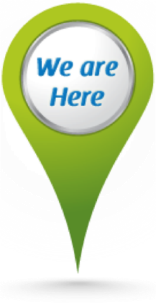 1) Describe the Behavioural, Emotional and Cognitive characteristics of OCD
Describe the Behavioural, Emotional and Cognitive characteristics of OCD
Explain how the DSM-5 categorises OCD
Apply knowledge of the characteristics of OCD and their categorisation to scenarios
Concept Map
Using the space below, produce a concept map recapping the main points for this Unit.  Try not to use any books / class notes to help you.
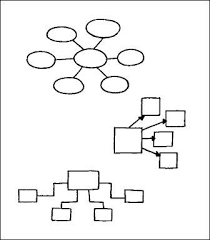 Describe the Behavioural, Emotional and Cognitive characteristics of OCD
Explain how the DSM-5 categorises OCD
Apply knowledge of the characteristics of OCD and their categorisation to scenarios
Activity 1: Think, pair, share..
Individually, jot down any ideas what you think a OCD is
In pairs, discuss and add any additional ideas to your notes
Be ready to share your ideas with the rest of the class.
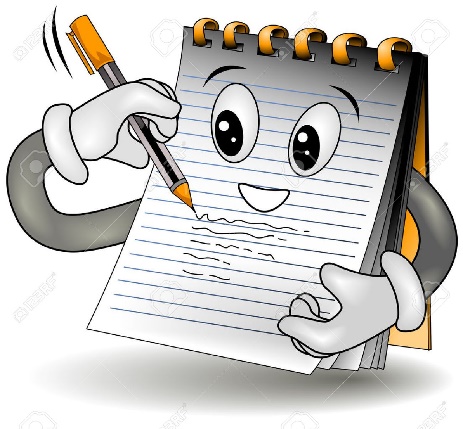 Definition of a OCD
Obsessive compulsive disorder (OCD) is a common mental health condition in which a person has obsessive thoughts and compulsive behaviours.

https://www.youtube.com/watch?v=KOami82xKec
Describe the Behavioural, Emotional and Cognitive characteristics of OCD
Explain how the DSM-5 categorises OCD
Apply knowledge of the characteristics of OCD and their categorisation to scenarios
Activity 2: Characteristics of Phobias
Use p.142-143 of the textbook to annotate the diagram showing Behavioural, Emotional and Cognitive Characteristics of OCD.  Your notes should include:
Key elements of each characteristic
Examples for each element
Describe the Behavioural, Emotional and Cognitive characteristics of OCD
Explain how the DSM-5 categorises OCD
Apply knowledge of the characteristics of OCD and their categorisation to scenarios
Activity 3 – The OCD Cycle
Read the case study below and answer the questions in your study booklet
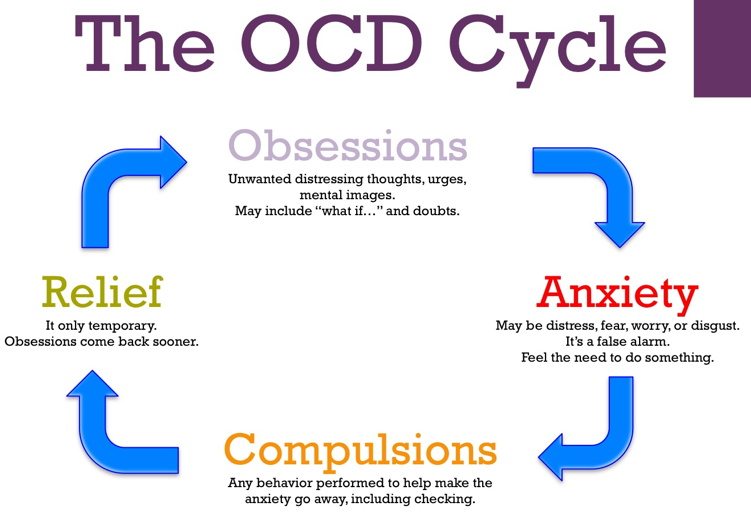 Describe the Behavioural, Emotional and Cognitive characteristics of OCD
Explain how the DSM-5 categorises OCD
Apply knowledge of the characteristics of OCD and their categorisation to scenarios
Activity 4 – Exam Question
(a)     [AO1 = 2 AO2 = 2]
1 mark for a definition of obsessions – obsessions are intrusive/recurring/unwanted thoughts
1 mark for a definition of compulsions – compulsions are repetitive behaviours/acts.
1 mark for application of knowledge of obsessions to the scenario – Bob is overwhelmed by fear that his family will be in danger due to him.
1 mark for application of knowledge of compulsions to the scenario – Bob checks that doors are locked or plug sockets switched off before he can leave the house.
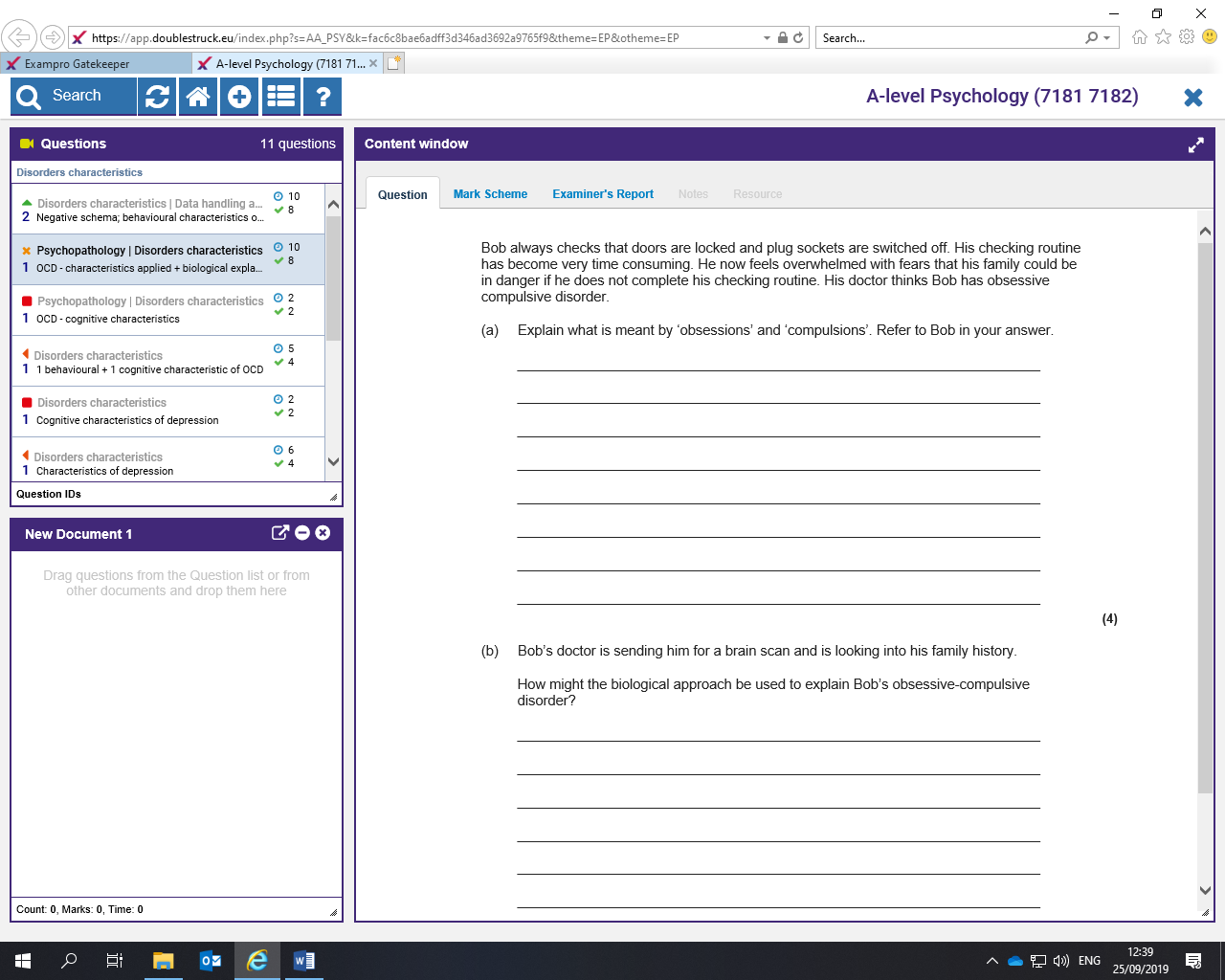 A Level Psychology Year 1  –  Paper 1: Psychopathology – OCD (Clinical Characteristics)
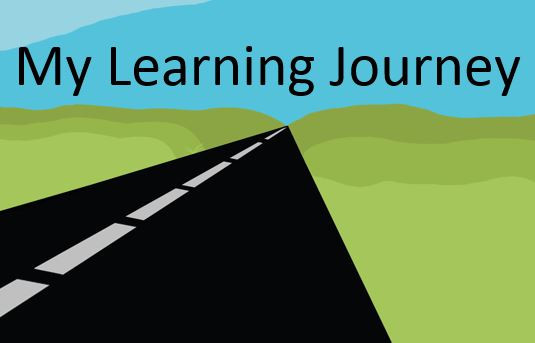 WALT: Understand the clinical characteristics of OCD and how they are diagnosed.
3) Apply knowledge of the characteristics of OCD and their categorisation to scenarios
2) Explain how the DSM-5 categorises OCD
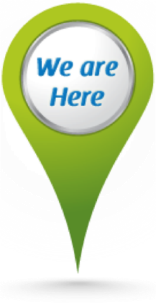 1) Describe the Behavioural, Emotional and Cognitive characteristics of OCD